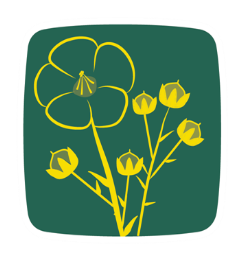 Lin Oléagineux
DEMARCHE FILIERE
ALLIANCE-LINOLEA
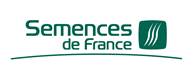 Mise en marché des semences
Production de semences
Mise en place des contrats de production
Recherche de nouveaux débouchés
Développement à l’international: 
variétés & semences et contrats de production
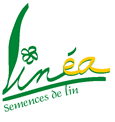 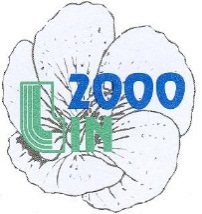 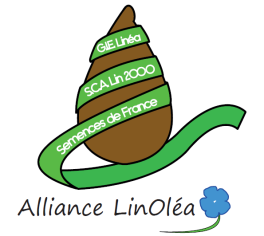 Sélection variétale spécialisée en Lin
Leader en lin oléagineux en France
Conseils en conduite culturale
Multiplication de semences
Démarche intégrante de la semence 
au débouché
TRANSFORMATEURS